Roolit ja ryhmät
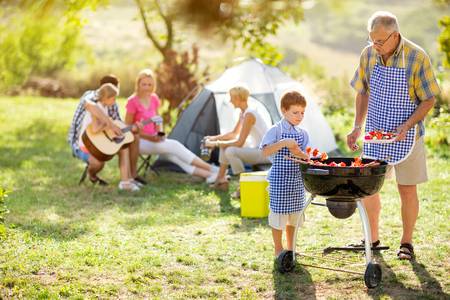 Ryhmän perusta lapsuudessa
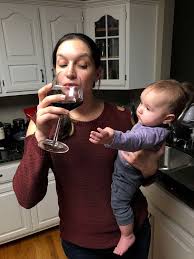 turvalliset/turvattomat tunnekokemukset
malli ryhmätyöskentelystä
perhe, kaverit, naapurit, harrastukset, suku
Media
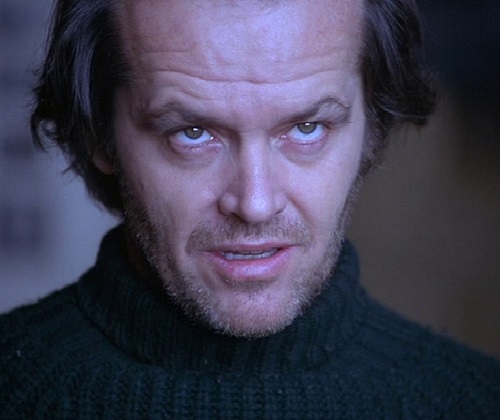 Mikä on ryhmä?
osallisuus (fyysinen, internet..)
tunne
tavoite
roolit
viestintä
hajanaista joukkoa tiiviimpi
Kysymys:
* mitkä ovat sinulle tärkeimmät ryhmät?
Case:
* miten lisäisit ujon 1.luokkaisen tunnetta kuuluvuudesta?
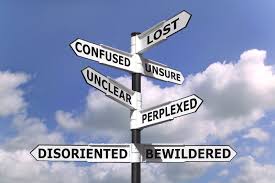 Ryhmän vaiheet
Liittyminen/muodostus
tutustuminen, alustavat normit, tehtävät
Roolitus
 epävarmuus, minä ryhmässä, tehtävät tarkentuu
Toiminta
 ihmissuhdeongelmat ratkaistu, avoin viestintä, elastinen päätöksenteko, roolit joustavia
Omaa ryhmää suositaan
Tajfel ja Turner: Sosiaalisen identiteetin teoria:
Ihmiset luokittelevat itsensä sisäryhmiin ja toiset ulkoryhmiin.
Sisäryhmää suositaan.
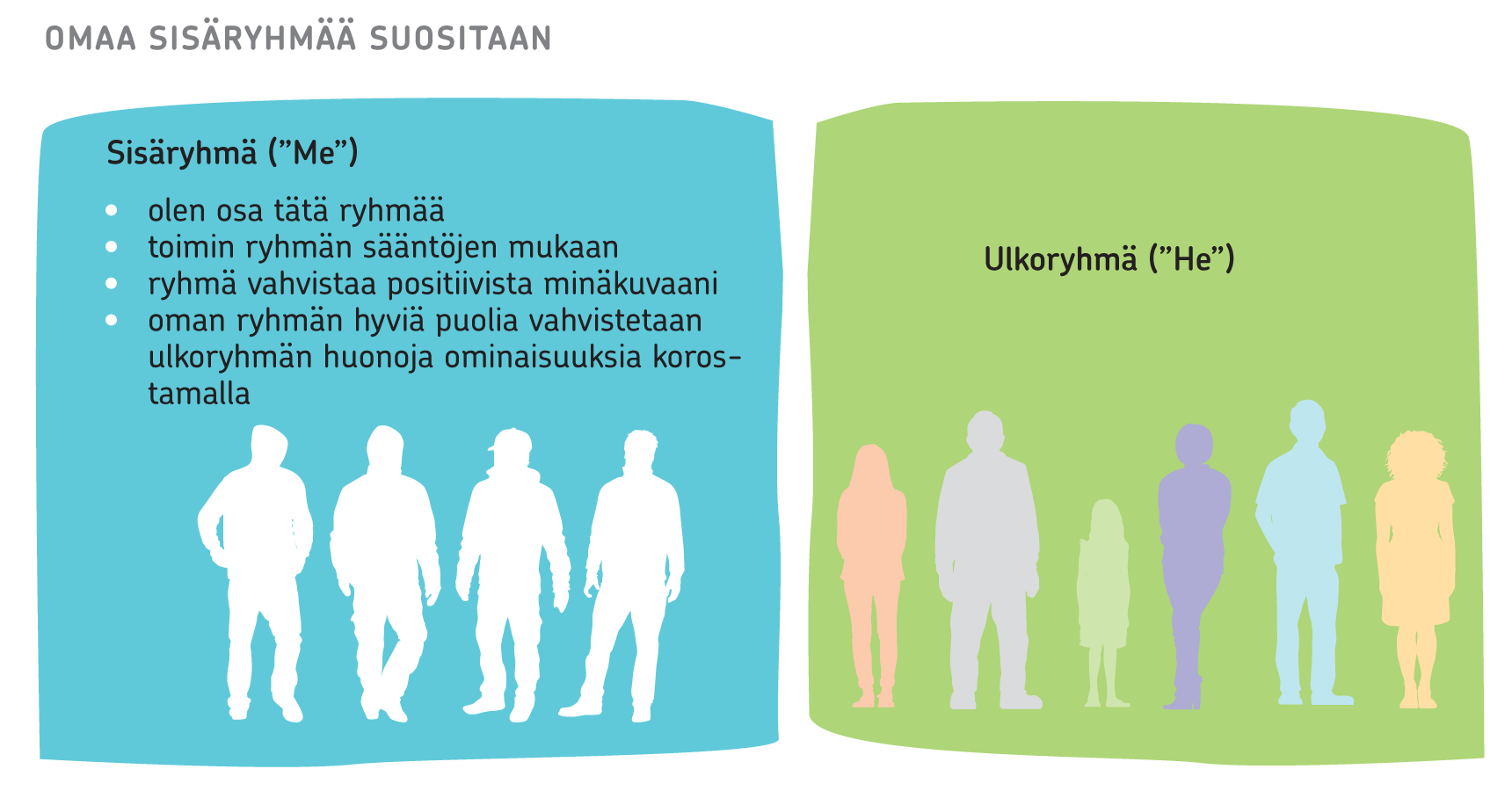 Toimiva ryhmä?
turvallinen 
ilmapiiri, uskallus ja viestintä
minä yksilönä yhdessä
tavoitteellinen 
merkitys ja motivaatio
työnjako (toimivat tiimit)
Kysymys:
- kuvaile ryhmä, joka ei ole ollut toimiva. Miksei?
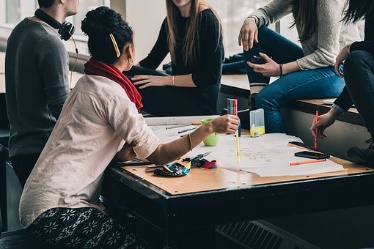 Normit
Ryhmän käyttäytymissäännöt eli normit voivat olla
kirjoitettuja tai kirjoittamattomia
myönteisiä, kielteisiä tai neutraaleja.
Normit omaksutaan sosialisaation kautta.
Normien noudattamisesta on palkintona hyväksyntä, normien rikkomisesta seuraa rangaistus (sanktio)
Roolit
taustalla yksikön selviytyminen osana ryhmää (biologiset motiivit  sosiaaliset motiivit)
käyttäytymiskokonaisuus
arvot ja asenteet
ilmaisu (puhe, pukeutuminen..)
useita rooleja samanaikaisesti  ristiriidat 
harvoin pysyviä
identiteettikokeilut
Kysymys #1: Kuka sinä olet?
Kysymys #2: Entäs jos se on vain rooli?

Case: Etsi täältä itsellesi kolme tärkeintä Mentor –roolia
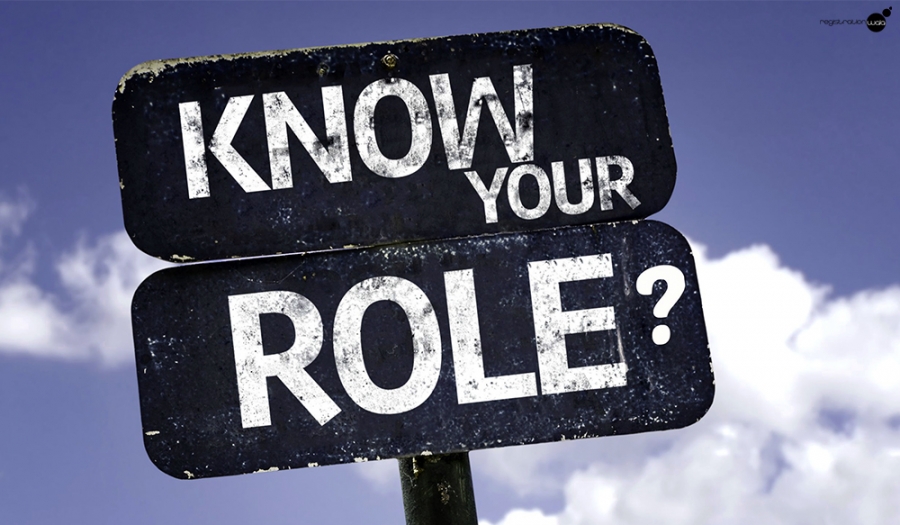 Tunne
Tavoite
Tunne
Roolit
Roolit
Perhe
Tavoite
Ystäväpiiri
Normit
Miä ite
Normit
Roolit
(kesä)työ
Tavoite
Normit
Tunne